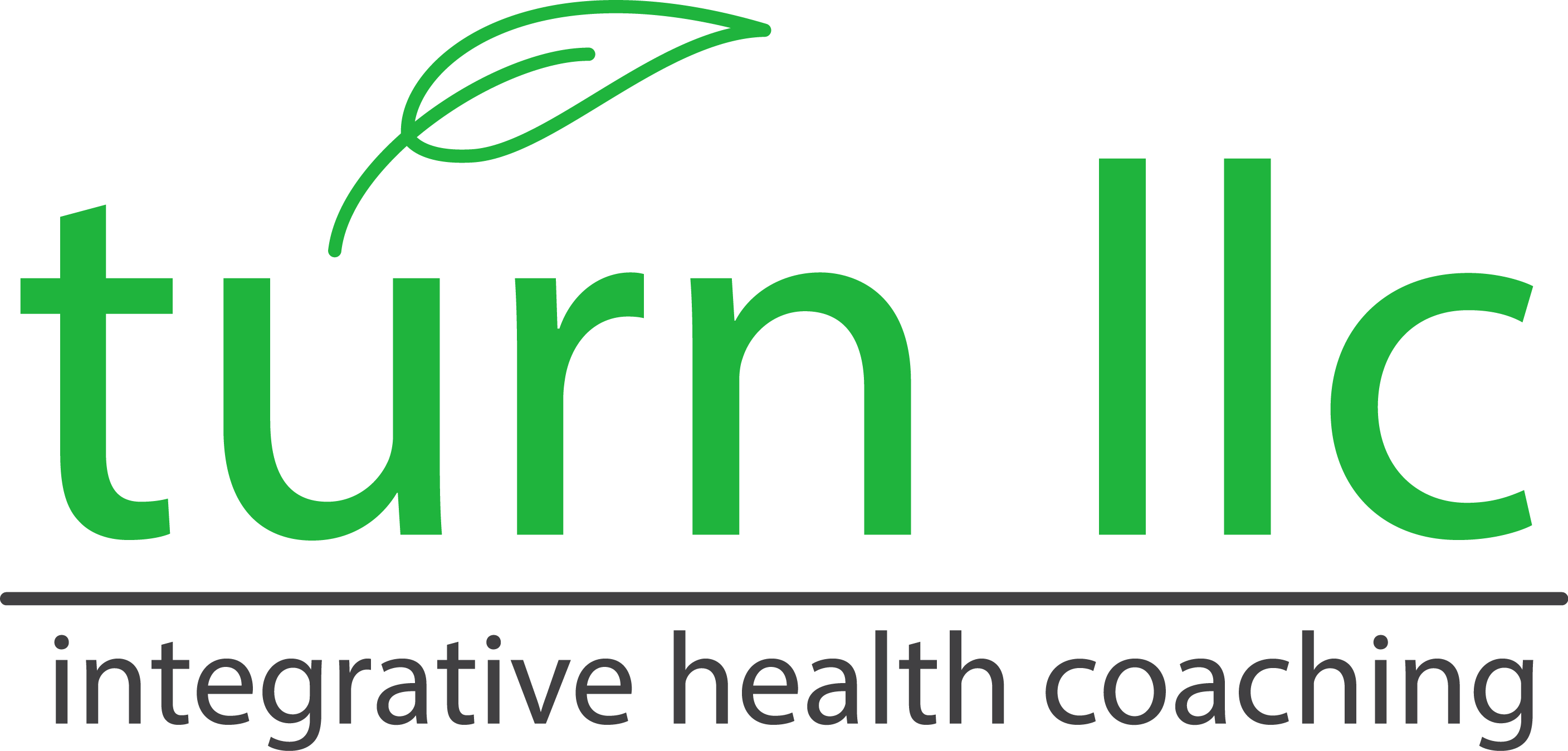 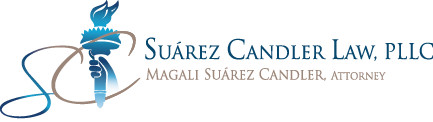 Personal Finance for Lawyers
Achieving financial health through health coaching.

AILA Texas, New Mexico, and Oklahoma Fall Conference, 2021
Cabo San Lucas, Mexico

Craig Dobson
National Board Certified Health & Wellness Coach
Ethics lawyer licensed in New York and Georgia
craig@dobson-law.com 
912-335-4488

Magali Suarez Candler
Suarez Candler Law, PLLC
mcandler@suarezcandlerlaw.com
713-672-2624
Possible Philosophies of Lawyering
Using the Concept of “A Philosophy of Lawyering” in Teaching Professional Responsibility, Nathan M. Crystal, St. Louis University Law Journal, Vol. 51:1235 at 1246 (Chart 4)
Most Causes of Illness are Related to Health Behaviors
Access to Care					10%
Genetics						20%
Environment					20%
Health Behaviors/Lifestyle		50%

U.S. Department of Health and Human Services. Healthy People 2010. 2nd ed. With Understanding and Improving Health and Objectives for Improving Health. 2 vols. Washington, DC: U.S. Government Printing Office. November 2000.
Current State of US Health Care Expenses
75% of US costs ($1.87 Trillion) are spent on chronic, largely preventable diseases
Diabetes
Heart Disease
High Blood Pressure
Cancer
40% of all premature deaths in the US are caused by lifestyle choices
60-90% of all physician visits are related to stress
Use of Medical Care for Chronic Conditions, Decker S, Schappart S, Sisk J, Health Affairs, 28(1) 2009
Cardiovascular diseases
kill more people worldwide
each year than all other
illnesses combined.
Heart disease remains the #1 killer of Americans
1.3 m angioplasties, $48k each, $60B in 2006 
448,000 bypass, $100k each, $44B in 2006
Angioplasties and stents do not prolong life or prevent heart attacks in stable patients (95% of those who receive them) N Engl J Med 2007 
Bypass surgery prolongs life in less than 3%
AND changing lifestyle could prevent at least 90% of all heart disease  Lancet. 2004 Sep
95 cents of every dollar was spent to treat disease after it had already occurred
The Economics and the Outcomes
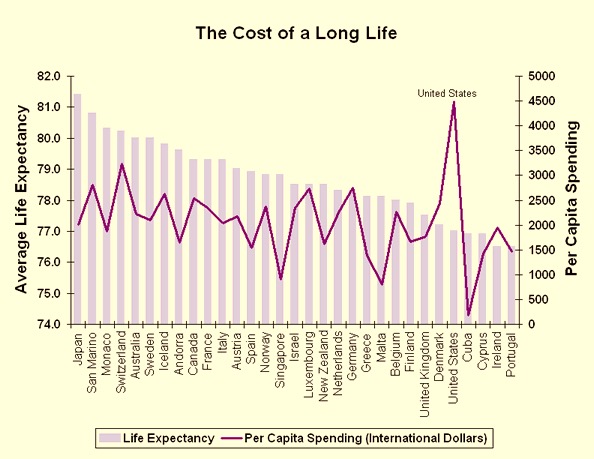 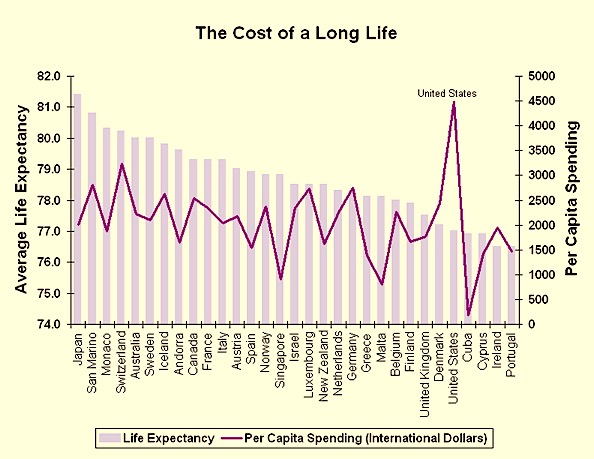 UC Project for Global Inequality
The Real Healthcare Recovery Plan
Chronic conditions consume more than 75% of healthcare costs, and are largely effected by health behaviors.
The current healthcare model doesn’t work because we do not have a core competency in optimizing health.
We have a professional and now an economic imperative to change.
Typical Current Intervention
Earliest Clinical Detection
Baseline Risk
Initiating Events
Earliest Molecular Detection
Short Term/Long Term Healthcare
Opportunities for Intervention
Cost
1/reversibility
Disease Burden
Time
Source: Ralph Snyderman, MD, Chancellor Emeritus, Duke University
Integrative Medicine: A Transformative Model
Contemporary

Disease oriented
Treat symptoms
Find it, fix it
Biomedical interventions/high-tech
Reactive
Sporadic
Individual left to enact
Physician-directed
Integrative Care

Health oriented
Treat symptoms & whole person
Identify risk, minimize it
Whole person approach / high-touch
Proactive
Lifelong planning
Support in implementation
Partnership-based
A Radical Departure
Our current model is problem based and disease oriented 
Individuals do not change their lifestyle choices or health behaviors until we know what matters to them
Behavior changes are sustainable when they have deeply personal significance
This calls for a complete change in the mindset and practice of healthcare
Integrative Medicine
Is Patient-centered vs. Disease-centered
Engages all aspects of the person: mind, spirit, body and community
Partners with patient in their care, honoring their values
Supports patient in lifestyle change processes
Is committed to the practice of best medicine, whether the origins are conventional or complementary
The Future of Healthcare:  Key Distinctions
Planning for Health
A Focus on Healing
Whole Person Strategies
Coordination of Health Care Across Time 
Support in Behavior Changes
Rules for the 21st Century Health Care System
Current Approach
Care based on visits
Professional autonomy drives variability
Professionals control care
New Rule
Care based on continuous healing relationships
Care is customized according to patient needs and values
Patient is source of control
Crossing the Quality Chasm, Institute of Medicine, 2001
What is Integrative Health Coaching?
Coaches focus on assisting client to take action in realizing their optimal health goals.
Coaches guide clients through the process of creating a health plan for themselves, taking action, and following through on accomplishing the plan.
Coaches engage clients throughout the whole process by providing challenges and support while still holding the client accountable for meeting their goals.
The Integrative Health Coaching Process
Personalized Health Planning
“Personalized”
To make individual, specifically to mark as property of a particular person 
“Health”
State of complete physical, mental, and social well-being and not merely the absence of disease
“Planning”
The establishment of goals, policies, and procedures for a social or economic unit

(Merriam Webster’s dictionary)
Understanding That…
The human mind and body have essential capacities for self-repair that can be supported and enhanced by our life choices and appropriate therapies
Optimal health is a journey more than a destination that requires frequent reassessing and rebalancing
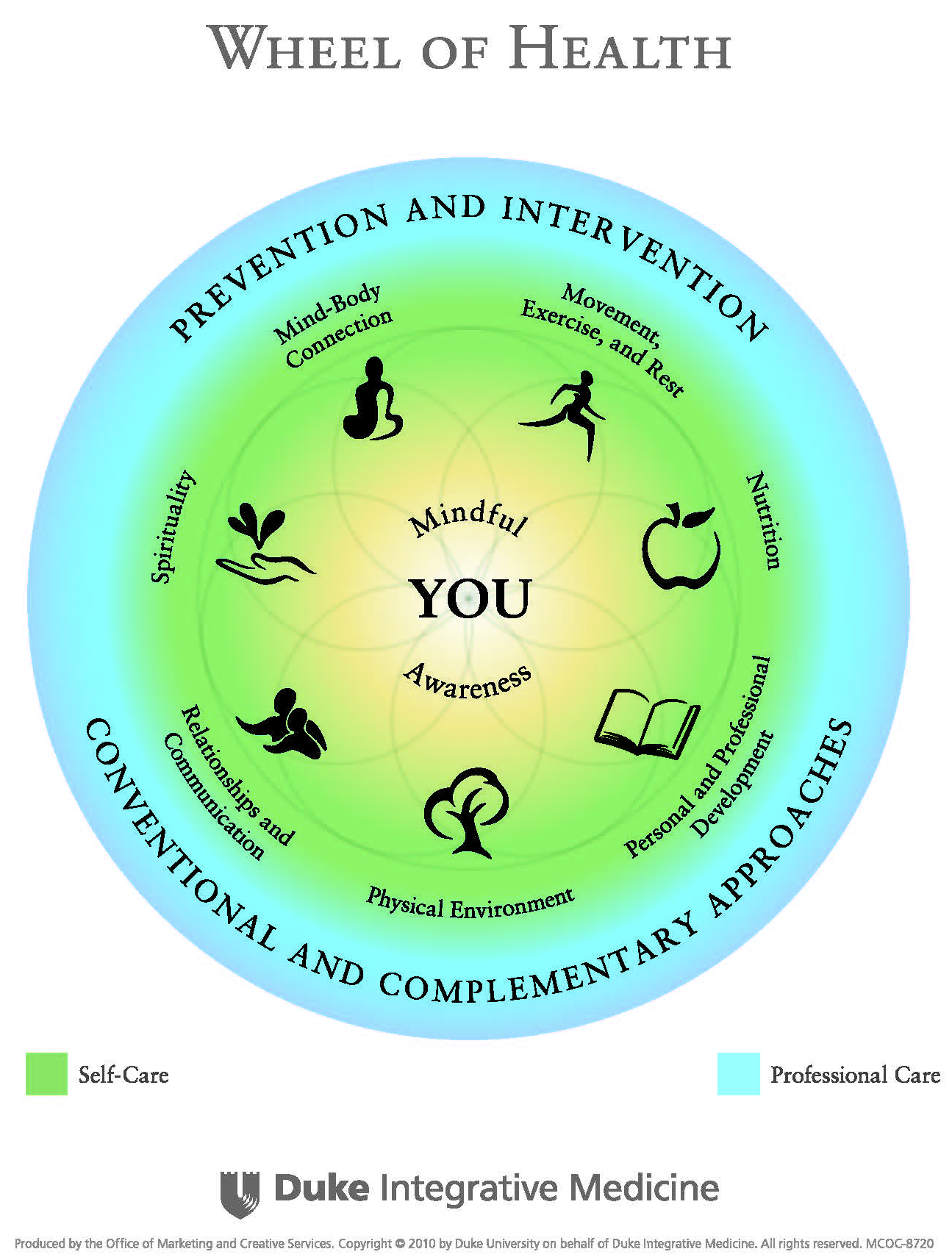 It starts with YOU
Mindful Awareness
Paying attention without judgment
Being mindful, being present
Reconnecting with your body and soul
Reconnecting with your life
You had the event, but did you have the experience?
Constructive, consistent and frequent introspection 
Physical, mental, and spiritual self-engagement
Whole person awareness
Mindful Awareness
For the health of your body and your soul:
You can be proactive rather than reactive
You can be present for your life
You can align your outer life to your inner life and live a life that is grounded in a deep sense of meaning and purpose
Domains of Health: Self Care
Movement, Exercise, and Rest
Nutrition
Personal and Professional Development
Physical Environment
Relationships and Communications
Spirituality
Mind Body Connection
Domains of Health: Professional Care
Prevention and Intervention
Conventional and Complementary Approaches
Movement, Exercise & Rest
Enabling the performance of our bodies and minds though movement, exercise and rest
Working our bodies to produce needed strength, flexibility, and endurance
The concept of balance
Importance of restoration and sleep
The joy of movement
Movement, Exercise & Rest
No drug, vitamin, mineral, herb has as many health benefits as exercise
Reduces the risk of:
Osteoporosis and fractures
Heart disease (Hypertension, CAD, hyperipidemia)
Diabetes
Breast cancer
Osteoarthritis
Obesity
PMS
Depression
Movement, Exercise & Rest
Tai Chi and Hip Fractures
Increased balance and awareness
Decreased hip fractures by 47%

Wolf SL et al. Journal of the American Geriatrics Society 1996; 44(5):489–97
Movement, Exercise & Rest
What is your relationship to this domain of health?
How healthy is your balance? 
How restorative is your sleep?
Where’s the joy?
Nutrition
Nourishing and strengthening through food and drink 
Providing for the body’s energy and nutritional needs
Enjoying the experience of food
Balance in nutrition
Physical Environment
Our surroundings at work and home
Elements we can control
Elements we can modify
Elements we need to accommodate or tolerate
Relationships and Communication
Knowing and communicating with family, friends, co-workers, and colleagues
Hearing and being heard as appropriate in terms of what we think and feel
Relationships and Communication
What does it have to do with health?
Close relationships at every age are associated with a lower risk of dying
Cancer patients with social connections have longer overall survival rates
Lonely or isolated individuals have a four-fold increase in premature death
Married men live longer than single men
Women with pets (not husbands) live longer than women without!
Relationships and Communication
Reflect on your relationships
Do they fuel you?  Drain you?  What is the balance?  
Are there changes you could make? Would like to make?
Spirituality
Attending to spirit and soul and making them relevant in our day to day lives
Connecting the spirit and soul to mind and body and fueling them
How connected do you feel to things outside of yourself?
How connected to you feel to your own self?
Do you have practices that nurture this?
Personal and Professional Development
Development and accomplishment in our personal and work lives
The issues of balance
How much is your life a reflection of who you really are?  Do you know? 
What is the health of your finances? 
Your thoughts about your work or education? 
Where do you see yourself in five years?
Finances and Wellness
This is not on Duke’s Wheel of Health, but some say it should have been included since finance is so integral to physical health.
Instead, Duke lists this under Personal and Professional Development.
Certainly, this is an important dimension of Personal and Professional Development.
Physical Environment
Where do you spend most of your time?
What is the quality of air, water, and sound in your environment? 
Do they support optimal health? 
Are there changes you could make that would create a more nurturing, healthy environment for you?
Pay attention to nurturing each of your senses in your spaces
Mind Body Connection
Strengthening and utilizing the connection between mind and body to strengthen and nourish our whole person
Using the mind as an ally
Using the mind to buffer the body from the effects of stress
Using the mind to reconnect your body and soul and optimize your health, your performance, your life
Prevention and Intervention
Health Optimization
Disease Prevention
Early Detection
Intervention
Conventional and Complementary Approaches
Botanicals and Dietary Supplements
Vitamins
Pharmaceuticals
Surgery
Biologically Based Therapies
Manipulative Based Therapies
Mind Body Based Therapies
Energy Based Therapies
Therapies Based in Complete Systems
What is the Evidence for this Approach?
Working with a Health Coach over time can ensure that you make the lifestyle changes you want to make for a dramatic improvement in your heart health

Edelman D, Oddone EZ, Liebowitz RS, A multidimensional integrative medicine intervention to improve cardiovascular risk.  J gen intern med Jul 2006
Creating a Plan
Emergency – experts vary on how much to have, ex. six months to a year.
Create a budget – Craig’s recommendation: Don’t use rough estimates; determine precisely how much cash you have available for the next month and determine how you will allocate that money down to the penny.
Pay off debt – Some experts advise prioritizing this regardless of interest rates.  Others advise comparing interest rates with what you gain through investments.
Dave Ramsey’s snowball method
Creating a Plan Continued
Do a monthly financial snapshot that includes:
Everything you own
Everything you owe
Insurance
Health insurance
Disability insurance
Life insurance
More
Creating a Plan Continued
Retirement savings – Are you on track?
After creating and following a budget, do you earn enough money to live life in accordance with your vision and values?
In my experience, the more I develop habits to track and control finances, the more stress goes down.
How to find a Health Coach
National Board Certified Health & Wellness & Coaches

https://nbhwc.org/find-a-certified-coach/#!directory/ord=rnd
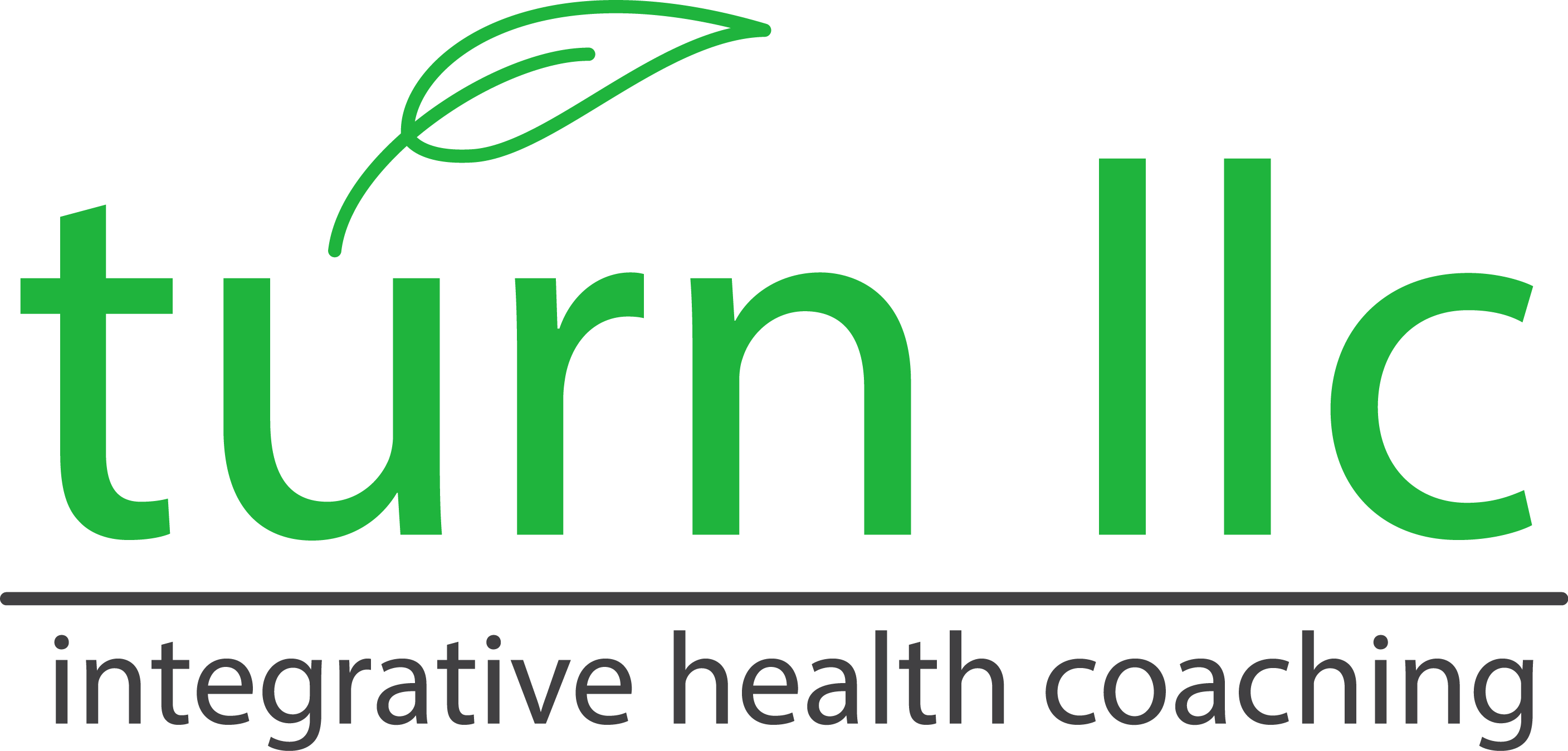 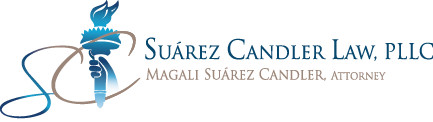 Questions?